Bible Study Wednesday June 1, 2022
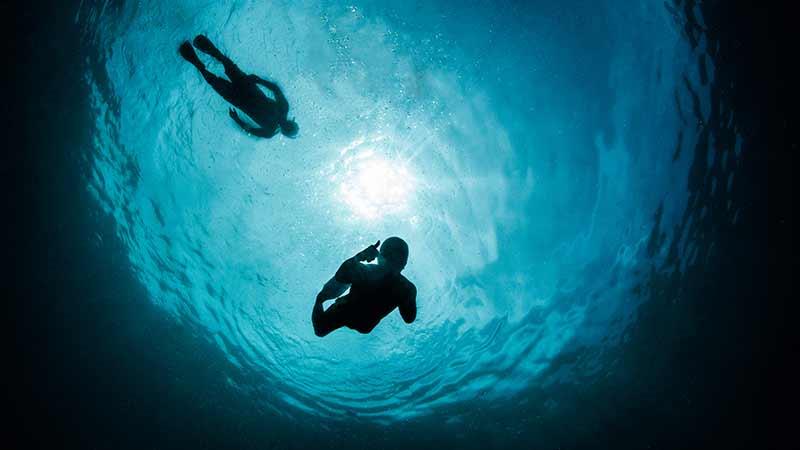 Series: Deepening Your Relationship with GodLesson 2: Spiritual Influence
Pastor Leroy Hines Anthony, M.Div.
Mount Carmel Missionary Baptist Church Bible Study June 1, 2022
Lesson Scripture: Acts 9:31
Then had the churches rest throughout all Judaea and Galilee and Samaria, and were edified; and walking in the fear of the Lord, and in the comfort of the Holy Ghost,
Three By-Products of Holy Spirit Influence
1. Progressed Edification
*To edify means to promote growth in Christian
Wisdom
Affection
Grace
Virtue
Holiness
Blessedness

Let's Read: Jude 1:20, Colossians 2:6-7, 1 Peter 2:4-5, Romans 14:19, Roman 15:2
[Speaker Notes: Edify=Oykodomeho=to build up from the foundation, 
In Context it means to promote growth in Christian Wisdom, Affection, Grace, Virtue, Holiness, Blessedness.]
Three By-Products of Holy Spirit Influence
2. Progressed Exaltation (Of the Lord)
*To fear means 
To be be stricken with dred or terror

Let’s Read: Daniel 4:37, Isaiah 25:1, 1 Peter 5:6, 1 Chronicles 29:11, Philippians 2:9-10, Acts 2:33,
[Speaker Notes: Edify=Oykodomeho=to build up from the foundation, 
In Context it means to promote growth in Christian Wisdom, Affection, Grace, Virtue, Holiness, Blessedness.]
Three By-Products of Holy Spirit Influence
Progressed  Exhortation
*To comfort means
Solace
Consolation

Let’s Read: Luke 3:13-14, 18 (exhorting vs extorting), Philippians 4:2, 

* Story about Johnathan Leeman Story/Cheverly Baptist Church Pastor-”120 minute minimum.
[Speaker Notes: Edify=Oykodomeho=to build up from the foundation, 
In Context it means to promote growth in Christian Wisdom, Affection, Grace, Virtue, Holiness, Blessedness.
Fear=fobos=dread or terror.
Comfort=]
Holy Spirit Influence in the Life of JesusLuke 4:17-18 (NKJV)
“And He was handed the book of the prophet Isaiah. And when He had opened the book, He found the place where it was written:
The Spirit of the Lord is upon Me,Because He has anointed MeTo preach the gospel to the poor;He has sent Me to heal the brokenhearted,To proclaim liberty to the captivesAnd recovery of sight to the blind,To set at liberty those who are oppressed;”
This serves to confirm the truth of the need for Holy Spirit Influence in our lives.
God institutes the need for Holy Spirit InfluenceMatthew 3:16-17 (NKJV)
“When He had been baptized, Jesus came up immediately from the water; and behold, the heavens were opened to Him, and He saw the Spirit of God descending like a dove and alighting upon Him. And suddenly a voice came from heaven, saying, “This is My beloved Son, in whom I am well pleased.”
WHAT IS TRUE FOR THE SIGNIFICANCE OF JESUS AND HIS MINISTRY, IS TRUE FOR ANY MINISTER OR MINISTRY TODAY.
FACT:
THAT TRUTH IS:
HOLY SPIRIT IS SENT, COMES, & ANOINTS
HOLY SPIRIT THEN BEGINS TO “MOVE”
PROVIDING:
Christian Leadership
Christian Ministry
So consequently, not just anyone should be in leadership or ministry.
Remember David
What are you anointed for?
HIS Leadership
HIS Power
HIS Guidance
Holy Spirit Reproof’s-Turn in your BibleJohn 16:1-11
Reproof of Sin 
Reproof of Righteousness
Reproof of Judgement
elex go= to convince with compelling evidence of an exposing nature